Klasik Masajın Mekanizması ve Etkileri
Öğr. Gör. Seda KARAMAN
Fizyolojik etkiler
Sinir sistemi üzerindeki etkiler
Biyomekanik etkiler
Psikolojik etkiler
Masajın Fizyolojik Etkileri
Kan dolaşımı üzerindeki etkileri

Lokal olarak damar genişletici maddelerin salgılanması ile lokal kan akımında artış
Venöz ve lenfatik dolanımı artırır
Metabolik atıkların uzaklaştırılmasına yardım eder
Düzenli masaj, ümmin sistemi güçlendirir
Hücrelere besin ve oksijen girişini indirekt olarak sağlar
Genel gevşeme ve periferik dokulara olan kan akımının artması,kan basıncını azaltır

Hafif dinamik ve izometrik egzersizin kas kan akımını üzerine etkileri masajın etkilerinden çok daha fazladır
Masajın Fizyolojik Etkileri
Masajın hormonal etkileri

Masajın oluşturduğu mekanik basıncın, parasempatik aktiviteyi uyararak tükürükteki kortizol (stres hormonu) azalttığı söylenir
Seratonin düzeylerini artırdığı bildirilmiş
Oksitosin düzeylerini yükseltir
Analjezide oksitosin’in rolü vardır, diğerlerinin kanıt değeri düşüktür.
Masaj plazma endorfin düzeylerinde %16-20 oranında artış sağlar. 
Endorfin düzeyinin artması ağrı algısını azaltmaktadır
Masajın Fizyolojik Etkileri
Sinir sistemi üzerindeki etkileri
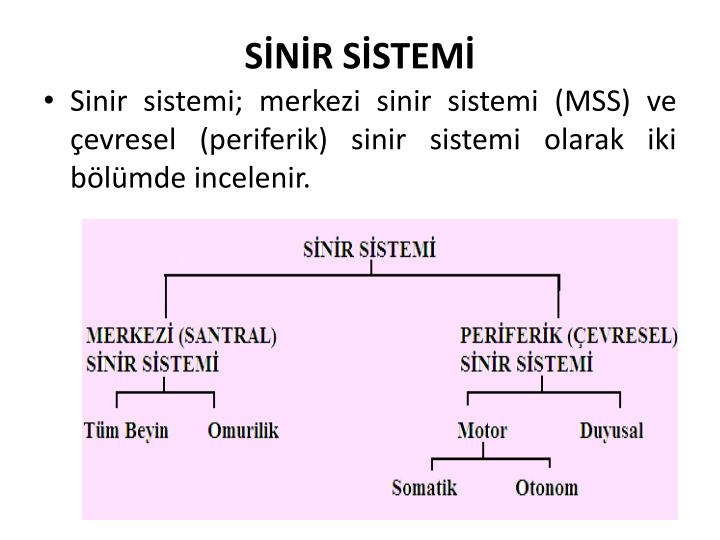 Otonomik fonksiyonlar üzerine etkileri

• Sistolik ve diyastolik kan basıncı
• Kalp atım hızı
• Periferal deri sıcaklığı
• Vücut sıcaklığı
• Solunum hızı
• Gözbebeği çapı
• Ürperme
• Susama
• Uyku
• Miksiyon ve defekasyon

Masaj parasempatik sistemi harekete geçirerek sedatif etkiler oluşturur.
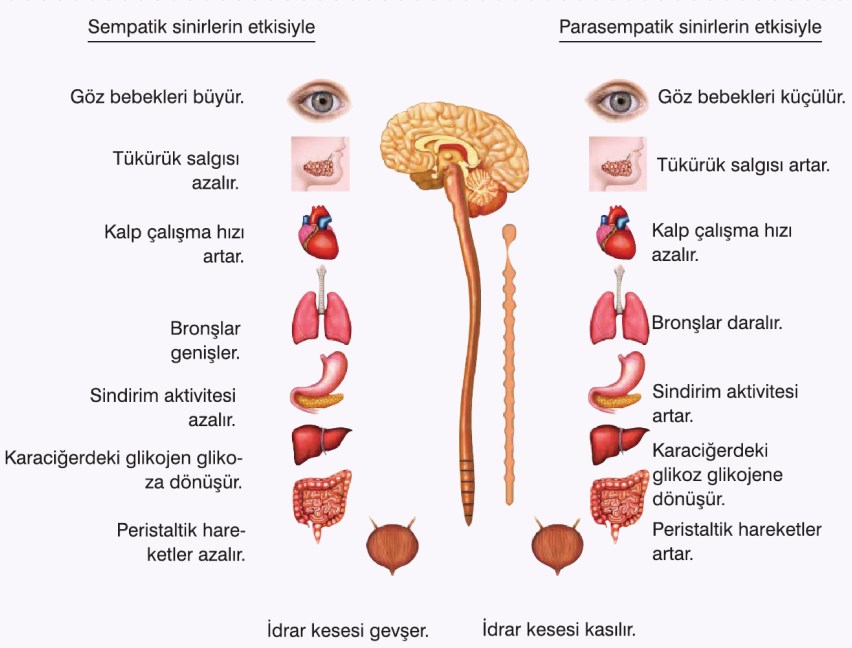 Örneğin; vagus sinirini uyararak kalp hızını azalttığı ve peristaltizimi artırdığı bilinmektedir.
Masajın Biyomekanik Etkileri
Deri üzerindeki mekanik etkiler

Deri yüzeyindeki ölü hücreleri uzaklaştırır
Ter bezleri, kıl folikülleri ve yağ bezlerindeki tıkanıklıkları açar ve bu yapıların fonksiyonlarını iyileştirir.
Yağlarla yapıldığında derideki deskuamasyonu (dökülme) azaltır.
Masajın Biyomekanik Etkileri
Doku yapışıklıkları ve skar dokusu üzerindeki mekanik etkiler

Kas dokusuna uyguladığı mekanik basınç, doku yapışıklıklarını açar.
Kısalmış veya yapışmış konnektif dokuları germeye ve hareketlendirmeye yardımcı olur
Sürekli ve düzenli yapıldığında, subkuten skar dokusunu bir miktar gevşetir
Doku ödemini hareketlendirerek fibrosis ve skar gelişimini engeller
İskelet kasları içerisindeki tetik noktaların ve gergin bantların gevşetilmesine yardım eder.
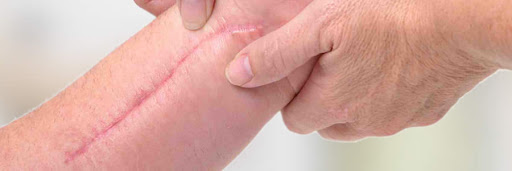 Masajın Biyomekanik Etkileri
Kas- iskelet sistemi üzerindeki mekanik etkiler

Kassın kan dolaşımını artırarak metabolik atıkları uzaklaştırır.
Eklemdeki deki kan dolaşımını artırarak kıkırdağın beslenmesini sağlar.
İndirekt olarak kemik iyileşmesine yardım eder.
Kas, tendon ve ligamentlerdeki adezyonların azaltılmasına yardımcıdır.
Kas gerilimini azaltarak genel bir iyilik hali ve gevşeme yaratır.
Masajın Biyomekanik Etkileri
Venöz ve lenfatik dolaşım üzerindeki mekanik etkiler

Yüzeyel venler üzerine venöz akış yönünde uygulanan masaj, venöz akımı hızlandırır.
Venöz dolaşım bozukluklarından kaynaklı ödemin tedavisine yardım eder.
Venöz basıncın azalması dolayısıyla arteryel akımı artırır.
Lenfatik akımı hızlandırır.
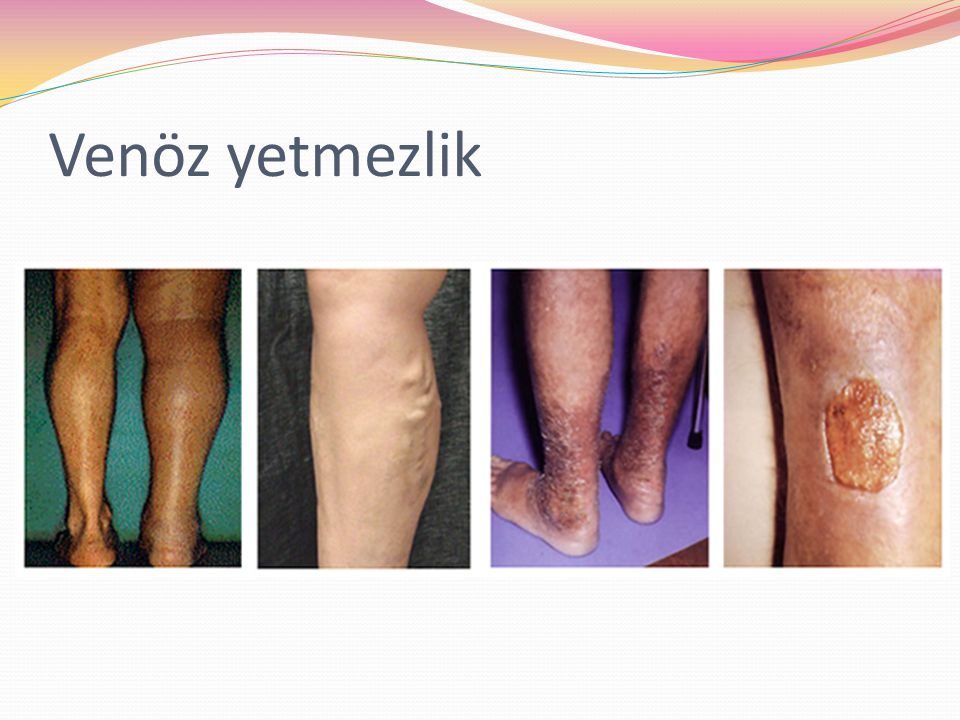 Lenfödem farklıdır. (fil hastalığı)
Lenfödemde klasik masaj kontraendikedir.
Lenfödemin masaj teknikleri farklıdır.
Tedavisi Kompleks Boşaltıcı Fizyoterapi olarak adlandırılır.
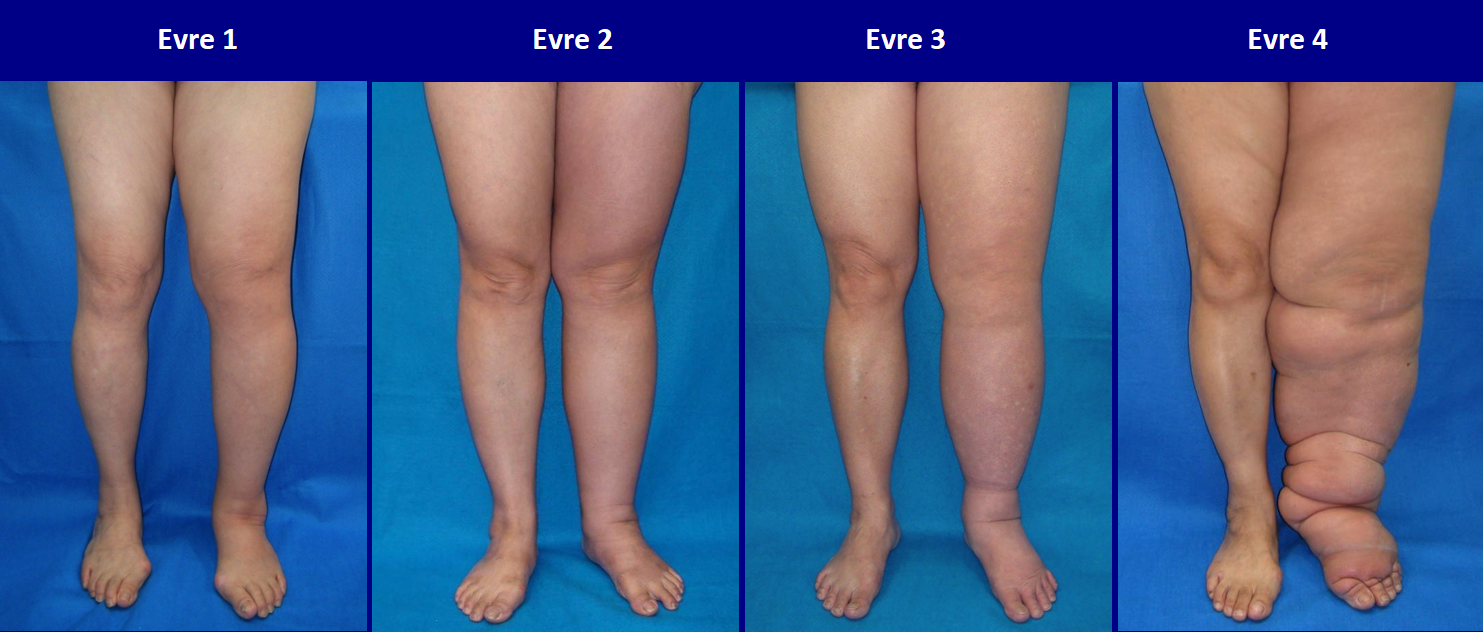 Masajın Psikolojik Etkileri
Stress, anksiyete ve depresyonun azaltılmasında masajın rolü

Masaj kaygı ve depresyonu azaltmaktadır 
– Kortizol seviyesinde düşüş 
– Norepinefrin düzeylerinde düşüş 
– Epinefrin düzeylerinde düşüş 
Çevreleri ile daha yakın iletişim, ilgi artışı 
Yardımsever davranışlar sergileme 
Düzenli gece uykuları
SON
Kaynak
Prof. Dr. İnci YÜKSEL, Klasik Masaj Teknikleri Ders Kitabı, Hipokrat Yayıncılık, 2020